Aangekondigde wijzigingen van het BBV
Platform  Middelgrote Gemeenten
Twee type aanpassingen
Voorstellen commissie Depla: Vernieuwing BBV


Aanpassingen in de verslaggeving van de grondexploitatie
Aanleiding vernieuwing BBV
‘Te belangrijk om aan specialisten over te laten’ 
‘Vergelijken en vergeleken worden’ 
‘We hangen via art. 12 aan elkaar’ 
‘Betere sturing met minder c.q. gerichte informatie’ 
‘Internationale verslaggevingsontwikkelingen’ 
‘Controletoren op drift geraakt’ 


 6 type aanpassingen BBV liggen nu voor
1. Uniforme taakveldenindeling
Naast een vrije programma indeling een vaste taakveldindeling (voorheen productenraming) gebaseerd op bruikbaarheid voor 
sturing gemeenten. 

Deze indeling vervangt de huidige Iv-3 
functionele indeling.
Beleidsveldenlijst (nieuwe productenlijst)
[Speaker Notes: - Hierna sheet over system to system data!!]
2. Vaste set beleidsindicatoren
Een landelijke set van circa 50 indicatoren die alle gemeenten in de begroting opnemen.

Uitwerking:
Wordt aangesloten bij informatie die reeds beschikbaar is (www.waarstaatjegemeente.nl)
[Speaker Notes: Het wordt steeds belangrijker voor gemeenten om te kunnen sturen op basis van meetbare prestaties. Gemeenten moeten bij de besteding van de beschikbare middelen goed onderbouwde keuzes kunnen maken om te kunnen bijsturen als de ontwikkelingen daartoe aanleiding geven. Daarom wordt naast de uniforme taakvelden, wordt in het herziene BBV voorgeschreven dat gemeenten een basisset van beleidsindicatoren hanteren voor de begroting en de verantwoordingsstukken. Zij kunnen er zelf voor kiezen om daar eigen indicatoren, toegesneden op de eigen situatie, aan toe te voegen. De indicatoren worden opgenomen in de beleidsbegroting bij de programma’s en zijn relevant voor een nadere onderbouwing van het beleid.

- Het is de bedoeling de indicatoren zo in te richten dat zij de beleidsruimte van gemeenten niet beperken. De nadruk zal komen te liggen op outcome indicatoren, waarmee raadsleden kunnen sturen op maatschappelijke effecten. De mogelijkheden voor uniformering van de zogenaamde output indicatoren zijn beperkt want de beleidsinzet en de instrumenten die gemeenten hiervoor gebruiken, kunnen sterk uiteenlopen. Het gedetailleerd voorschrijven van output indicatoren staat dan ook op gespannen voet met beleidsvrijheid en zou een rem zetten op de nodige beleidsinnovatie.  De indicatoren zullen openbaar zijn en gebruikersvriendelijk ontsloten worden. Zij zullen voor alle  gemeenten van toepassing zijn en gebaseerd zijn op landelijke beschikbare bronnen. Het gaat om indicatoren die actueel zijn en een verandering kunnen laten zien.]
3. Basisset financiële kengetallen
In het BBV worden enkele financiële kengetallen voorgeschreven die alle gemeenten moeten opnemen:

1. Netto schuldquote 
	a. zonder correctie doorgeleende gelden
	b. met correctie doorgeleende gelden 
2. Solvabiliteitsratio 
3. Kengetal grondexploitatie 
4. Structurele exploitatieruimte 
5. Woonlasten t.o.v. landelijke gemiddelde
4. Verbonden partijen
1 t/m 3 ook voor gemeenschappelijke regelingen van toepassing.

Duidelijke scheiding:
Beleidsaspecten  programma
Financiële aspecten  paragraaf verbonden partijen
Onveranderlijke info  nota verbonden partijen
5. Rechtmatigheid, toezicht en controle
Advies commissie Depla: 
Het College geeft verklaring af over rechtmatigheid en begrotingsoverschrijdingen; Accountant geeft getrouwheidsverklaring af bij verklaring college. 
Consequenties van eigenheid van decentrale overheden goed in beeld brengen. 


Uitwerking door ministerie:
Nog in ontwikkeling. Geen aanpassing BBV voor begrotingsjaar 2018
[Speaker Notes: Deze presentatie geeft de voornemens tot verwerking van de adviezen en de consequenties voor het BBV van dit moment weer. De uitwerking van de adviezen over rechtmatigheid en de accountantscontrole wordt medio juli uitgebracht en kan daarom nog niet in deze presentatie worden opgenomen. 

Wel kan er OP HOOFDLIJNEN wat worden verteld over de uitgangspunten van de werkgroep: 
 Meer aandacht voor de kwaliteit van het opdrachtgeverschap van de raad. 
 Vergroten kennis bij de accountants.
 Meer aandacht voor keuzen tussen accountants.
 De verantwoordelijkheid voor de rechtmatigheid op de goede plek leggen.
 Meer aandacht voor de eigenheid van gemeenten]
6. Inzicht in overhead en kosten
Alle gemeenten nemen de algemene overhead op in een apart programma/ overzicht. 
Paragraaf bedrijfsvoering niet langer verplicht. 

Algemene overhead centraal begroten en verantwoorden in een apart overzicht in het programmaplan 
Definitie overhead conform Vensters voor Bedrijfsvoering (zoveel mogelijk direct toerekenen) 
Overhead wel toerekenen aan grex, investeringen e.a. projecten (negatieve lasten) 
Opbouw tarieven lokale heffingen: directe lasten op product + overhead + rente + BTW. Verplichte toelichting kostendekkendheid in paragraaf lokale heffingen.
7. Stelsel van baten en lasten
Investeringen met alleen maatschappelijk nut worden voortaan geactiveerd en over de levensduur afgeschreven;  
Plotselinge begrotingsruimte goed toelichten 
Historie ongewijzigd laten d.w.z. langzaam ingroeien. (Vergelijkbaarheid wordt geleidelijk verbeterd) 

Gemeenten worden verplicht een geprognosticeerde 	balans op te nemen met een aansluiting naar het EMU-saldo.
Inwerkingtreding wijzigingen
Beoogde planning:
Uniforme Taakvelden: Gefaseerd, m.i.v. 2017 voor IV3 
	en m.i.v. 2018 standaard productbegroting 
Verplichte beleidsindicatoren: m.i.v. 2017
Financiële kengetallen: rekening 2015 en begroting 2016
Verbonden Partijen: m.i.v. 2017
Rechtmatigheid, Toezicht en Controle: m.i.v. 2018
Inzicht in overhead en kosten: m.i.v. 2017
Stelsel van baten en lasten: m.i.v. 2017
[Speaker Notes: - De inwerkingtreding van de vijf financiële kengetallen loopt voor op de overige aanbevelingen van de Adviescommissie vernieuwing BBV. Ook de overige aanbevelingen zijn nagenoeg uitgewerkt en worden de komende periode door het Ministerie van BZK in concrete wijzigingsvoorstellen gegoten. Rekening houdend met de reguliere procedures die daarvoor gelden, zal inwerkingtreding naar verwachting in 2017 plaatsvinden.

- Naar verwachting zal in het najaar van 2015 een concept wijzigingsbesluit van het BBV ter consultatie worden aangeboden. 

- Gemeenten worden zsm (bijvoorbeeld in volgende circulaires) op de hoogte gesteld zullen worden zodat zij voldoende tijd hebben om de wijzigingen in het BBV in hun administratie te verwerken.

- De uitwerking van het advies over rechtmatigheid, toezicht en controle heeft mogelijk ook gevolgen hebben voor de GW, BADO en BBV. Deze adviezen zullen naar verwachting pas in 2018 inwerkingtreden.]
Herziening verslaggevingsregels grondexploitatie
Voorstel commissie BBV, in afstemming met een aantal gemeenten en de belastingdienst.

Aanleidingen:
Forse afboekingen bij gemeenten de laatste jaren
Advies van onder meer RFV
Komst omgevingswet
Komst VPB

Wijzigingen BBV zelf: Categorie NIEGG gronden verdwijnt: 4 jaar de tijd in exploitatie brengen of eventueel verlies nemen
Wijzigingen in nadere regelgeving commissie BBV
Kostentoerekening aansluiten bij Bro/Wro

Richttermijn van 10 jaar voor een grondexploitatie, gemotiveerd afwijken toegestaan.

Rente alleen toerekenen o.b.v. rente over het vreemd vermogen = disconteringsvoet
Ontwikkelingen Gemeentefonds
Zorgen om accresontwikkeling


Minder risico’s in sociaal domein


Overige punten
Zorgen over accres ontwikkeling
Spelregels van de Normeringssystematiek zijn voor 2014/2015 correct toegepast

Netto gecorrigeerde Rijksuitgaven in 2014/2015 dalen vanwege:
Minder uitgaven Kinderopvangtoeslag
Minder uitgaven Studieleningen
Ramingsbijstelling OCW
Onderuitputting op departementale begrotingen in 2014

Daarnaast vanaf 2015 structureel lagere prijsontwikkeling 

Incidenteel lagere loonontwikkeling in 2015. Hogere loonontwikkeling in 2016 wat per saldo leidt tot een gering positief effect op het accrès (2 mln)
Meer stabiliteit wenselijk
Rinnooy Kan:

Vereenvoudiging Verdelingssystematiek Gemeentefonds
Huidige Verdeelsystematiek is gedetailleerd en daardoor complex
Bij Uitbreiding Lokaal Belastinggebied  minder clusters, minder maatstaven  en dus globaler

Aanpassing Groeivoet Gemeentefonds
Normeringssystematiek gekoppeld aan Groei van Rijksuitgaven
Door 3 D’s nemen Uitgaven Sociaal Domein bij Gemeenten toe
Daarom andere Groeivoet

Meer Stabiliteit in de Uitkering Gemeentefonds
Huidige systematiek: Diverse bijstellingen binnen een jaar
In plaats daarvan Gemeentefondsnormering voor 4 jaar conform uitgavenplafond bij de Rijksbegroting
Minder risico’s sociaal domein
Ververdelingen altijd winnaars en verliezers

Verliezen komen nu harder aan:
Financieel  moeilijke tijden
Objectief verdeelmodel is niet optimaal
Historie niet goed in beeld

Minimaal twee jaar voort met huidig model en overgangsregeling: € 15 p.i.p.j.

Excessen melden bij VWS/ BZK met achterliggende cijfers/ oorzaken
Overig
Opschalingskortingen van tafel



Februari: nieuw voorstel Rijk voor verdeling cluster VROSV
Zijn er nog vragen
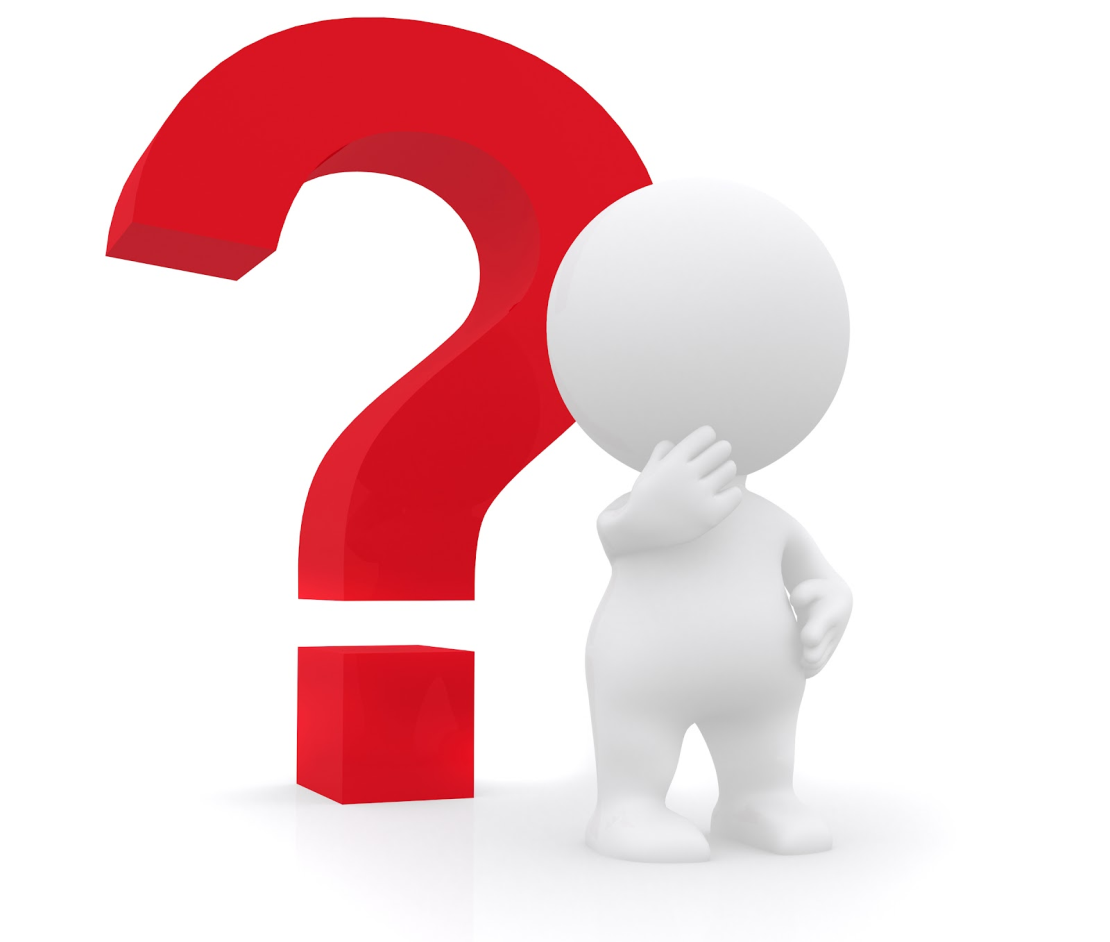 [Speaker Notes: - Binnenkort (pas op 1 juli en dus vanaf de tweede regiodag) verschijnt er een brochure wijzigingen BBV waarin een voorproefje wordt gegeven van de verschillende wijzigingen in het BBV.
Wel melden dat de inhoud van de brochure nog kan wijzigen.

- Mocht de vraag gesteld worden of eea ook voor provincies gaat gelden: De adviescommissie heeft zich in zijn adviezen primair gericht op gemeenten, gelet op het bijzondere belang dat gemeenten hebben bij de vernieuwing. Er moet worden nagegaan, in hoeverre de adviezen ook van toepassing zijn op provincies. Dat proces loopt.]